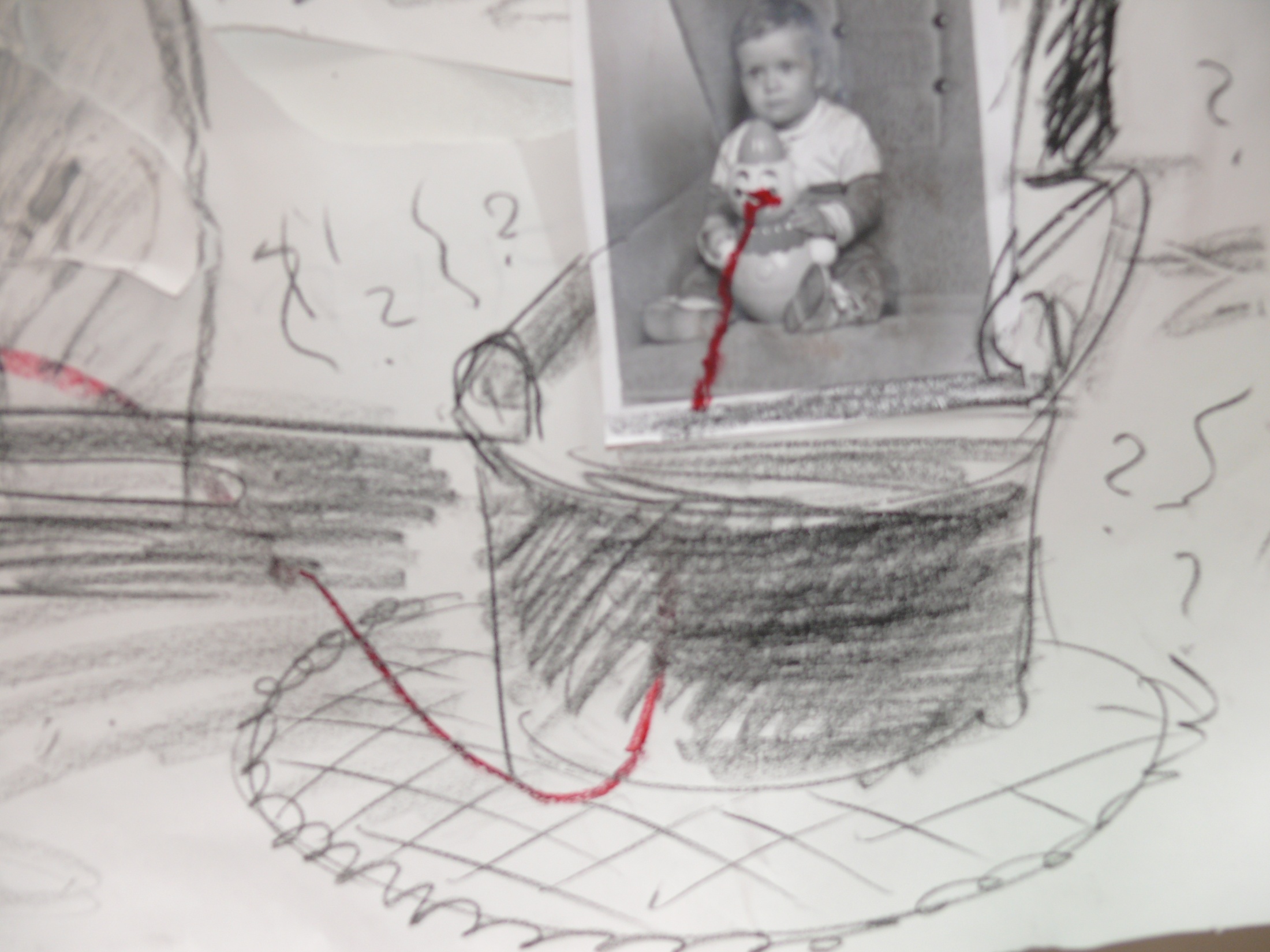 Igor Zhoř 
9.3.1925, Brno
22.11.1997, Brno
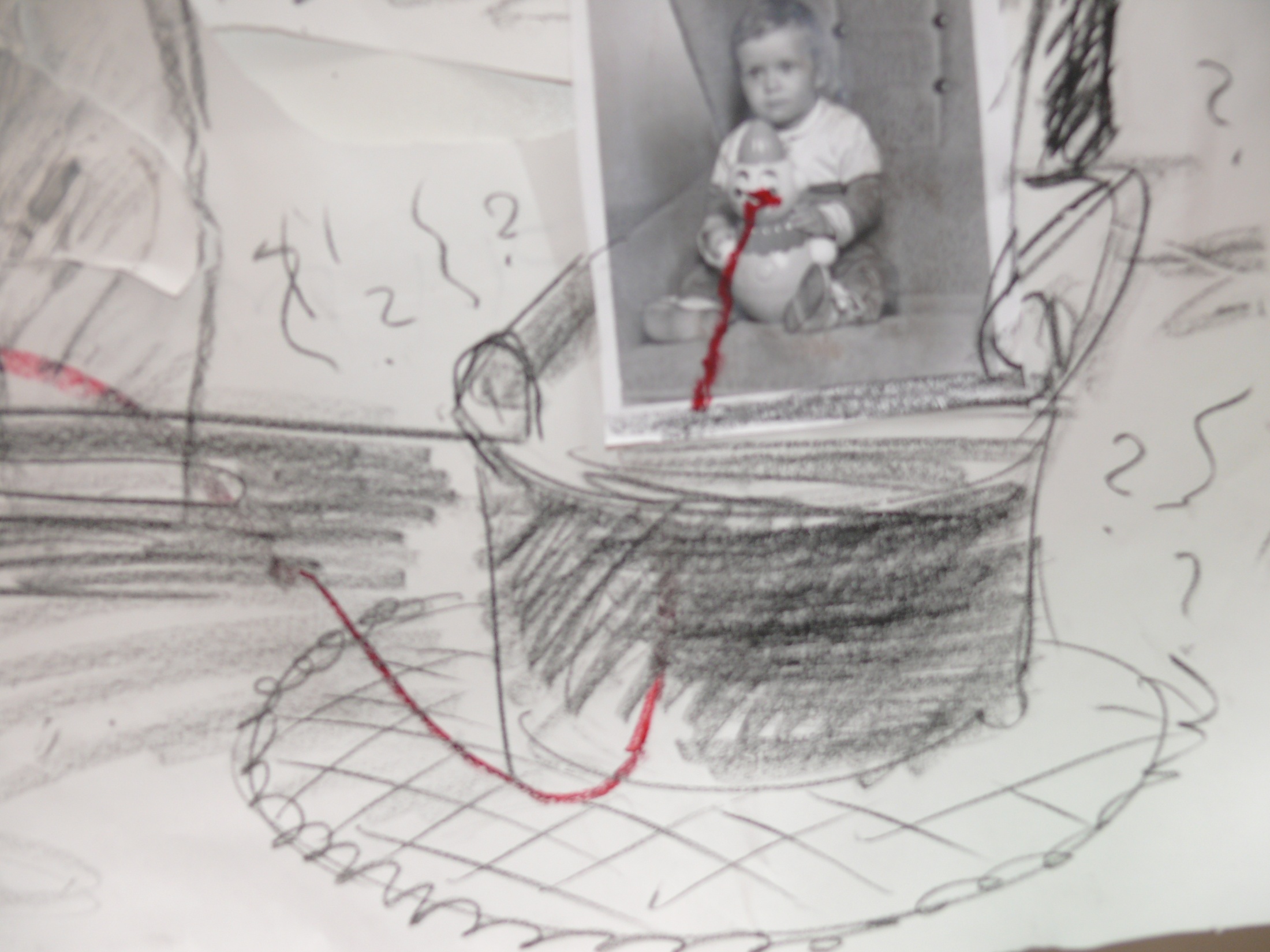 Studia
1945-49 přírodovědecká a pedagogická fakulta Masarykovy univerzity, Brno, 
1950 doktorát
1964-68 externí aspirantura na filozofické fakultě brněnské univerzity, 1968 kandidátem věd a umění
1993 – jmenován profesorem Fakulty výtvarných umění VUT v Brně
Zaměření 
Výtvarná teorie, publicistika a výchova
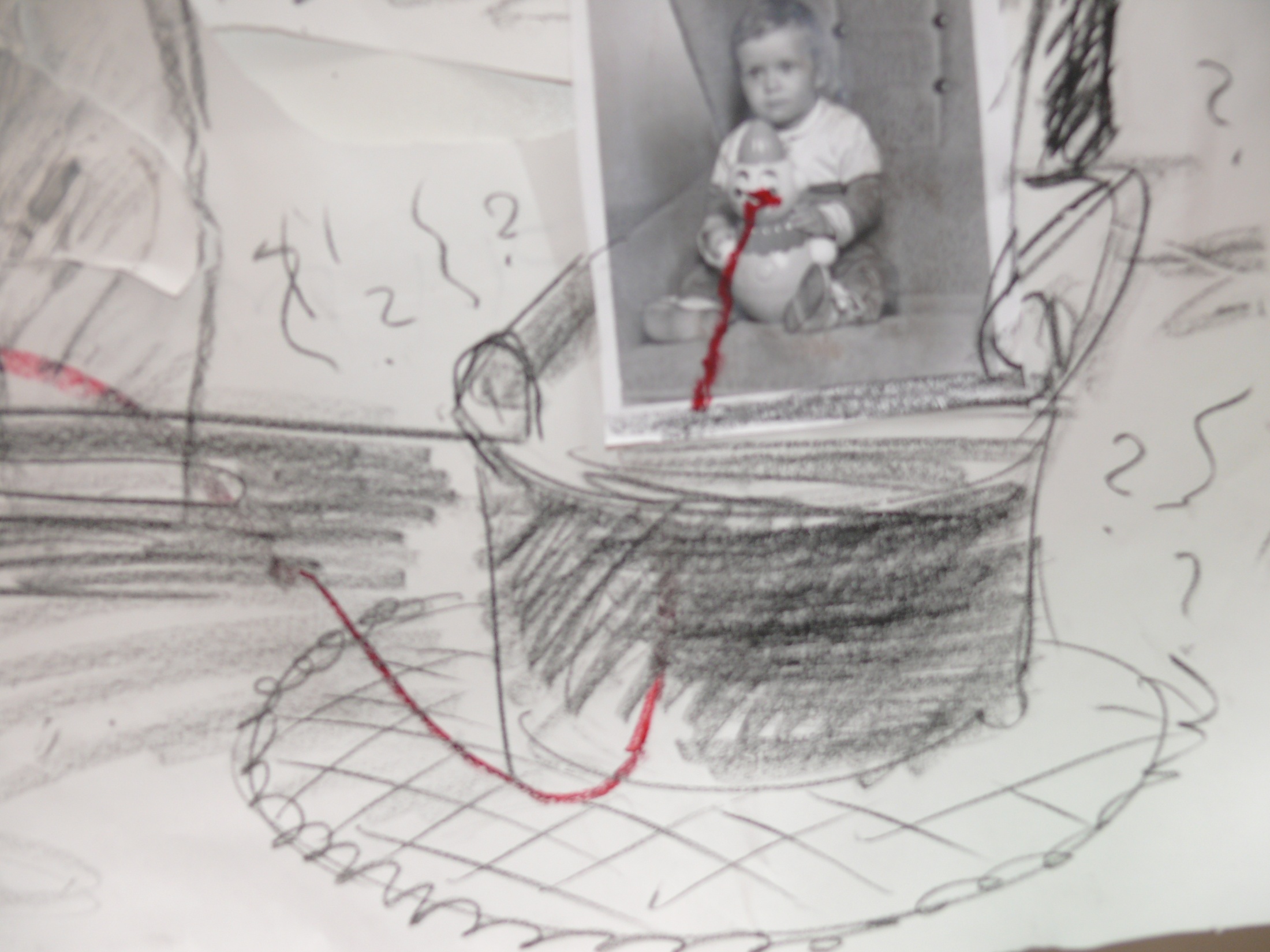 Publikace
Člověk a výtvarné umění, Orbis, Praha 1963
Výtvarné umění ve výchově mládeže ( s J. Uždilem). SNP, Praha 1964
Hledání tvaru (Čtení o moderním sochařství s historickým prologem),Mladá Fronta,
Praha 1967)
Historie výtvarných škol v Brně, Spisy PedF UJEP, Brno 1968
Škola výtvarného umění I, II, první díl KKS, Brno 1989
Klíče k sochám (Čtení o sochách a sochařích), Albatros, Praha 1989
Akční tvorba (spolu s V. Havlíkem a R. Horáčkem), Univerzita Palackého, 
Olomouc 1992
Proměny soudobého výtvarného umění, SNP, Praha 1992

Vladimír Preclík, život a tvorba, Odeon, Praha 1990
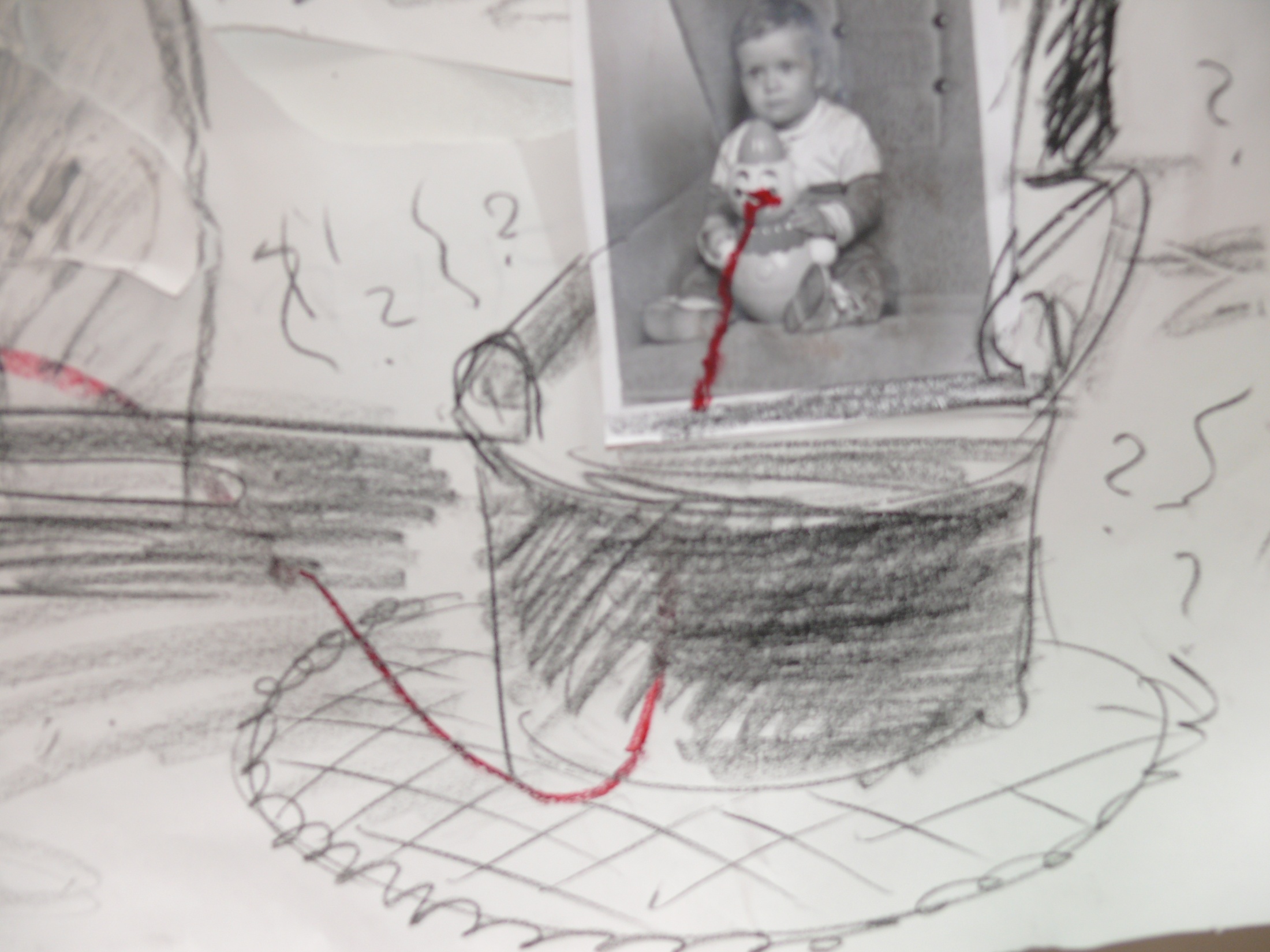 Vstup do teorie výtvarného umění 1958
Skupina Profil
Zaměření na nefigurativní autory (Dalibor Chatrný, Jiří Hadlač)
Mladí přátelé výtvarného umění  1960
Organizuje výstavy jako kurátor, ale i dobově neobvyklé akce zprostředkující
výstavy, namísto jednostranného výkladu uměleckého díla se zaměřuje na dialog
s divákem
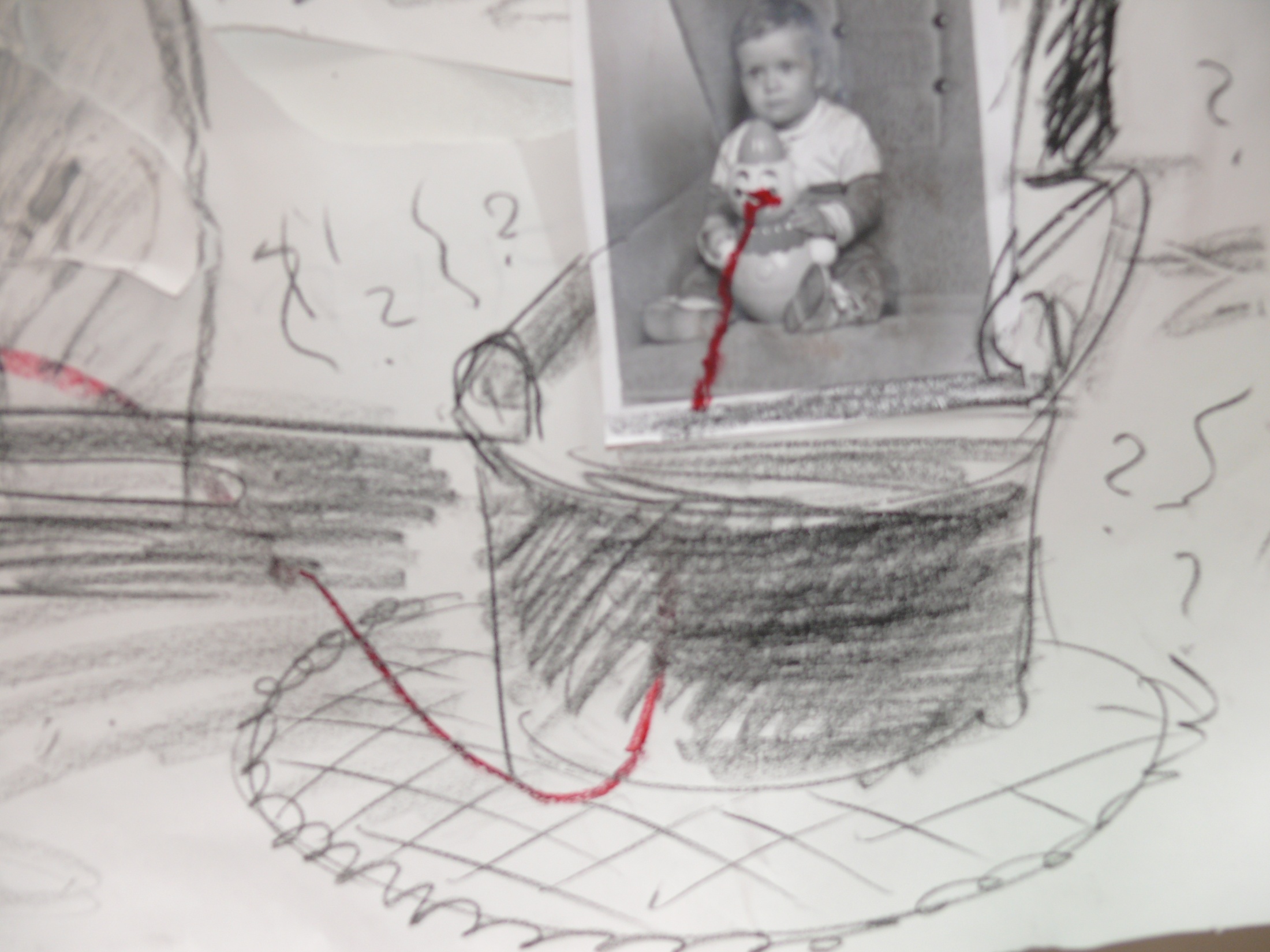 Zhořova výtvarná pedagogika

setkání neprofesionálních výtvarníků
 metodika Bauhausu jako pedagogických model v dílně (workshopu)
 prvky akční tvorby ve výtvarné pedagogice
 „umělec před svým dílem“ obhajuje a zprostředkuje svůj výtvor divákům, 
diváci participují na odkrývání významu díla
(2007 katedra výtvarné výchovy uspořádala konferenci inspirovanou Zhořovým odkazem nazvanou Aktuální otázky zprostředkování umění)
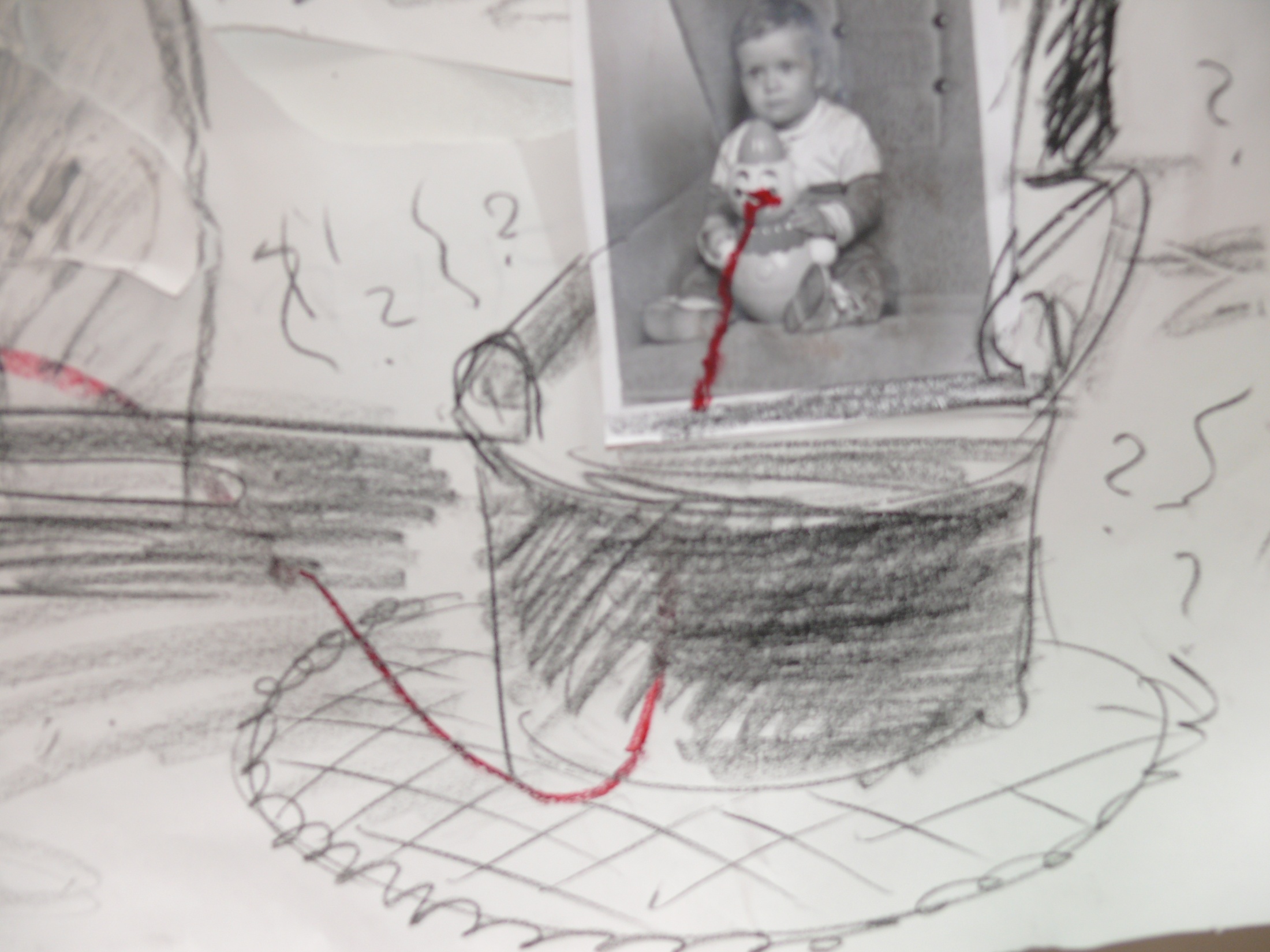 Klíčovou knihou z šedesátých let je kniha Hledání tvaru  (1967), 
v níž poutavým způsobem pojednává o historii a osobnostech sochařství 
20. století. 
Po roce 1968 nesměl publikovat a další knihy vydal až po roce 1989.
Na Hledání tvaru navazuje volně jeho publikace Proměny soudobého 
výtvarného umění, ve které se zabývá vývojem výtvarného umění druhé 
poloviny dvacátého století.
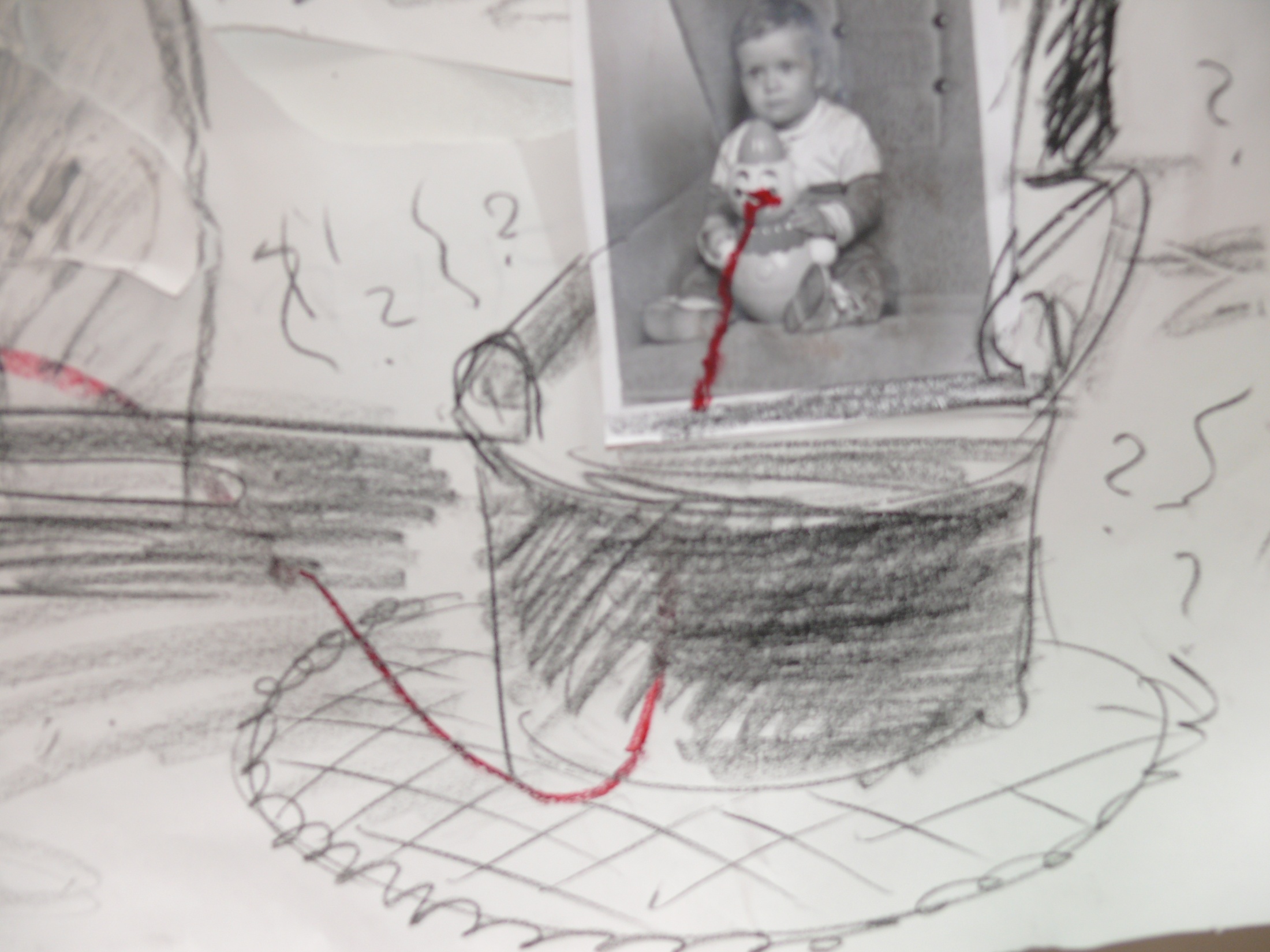 Zhořovy školy výtvarného myšlení 
kurzy pro neprofesionální výtvarníky
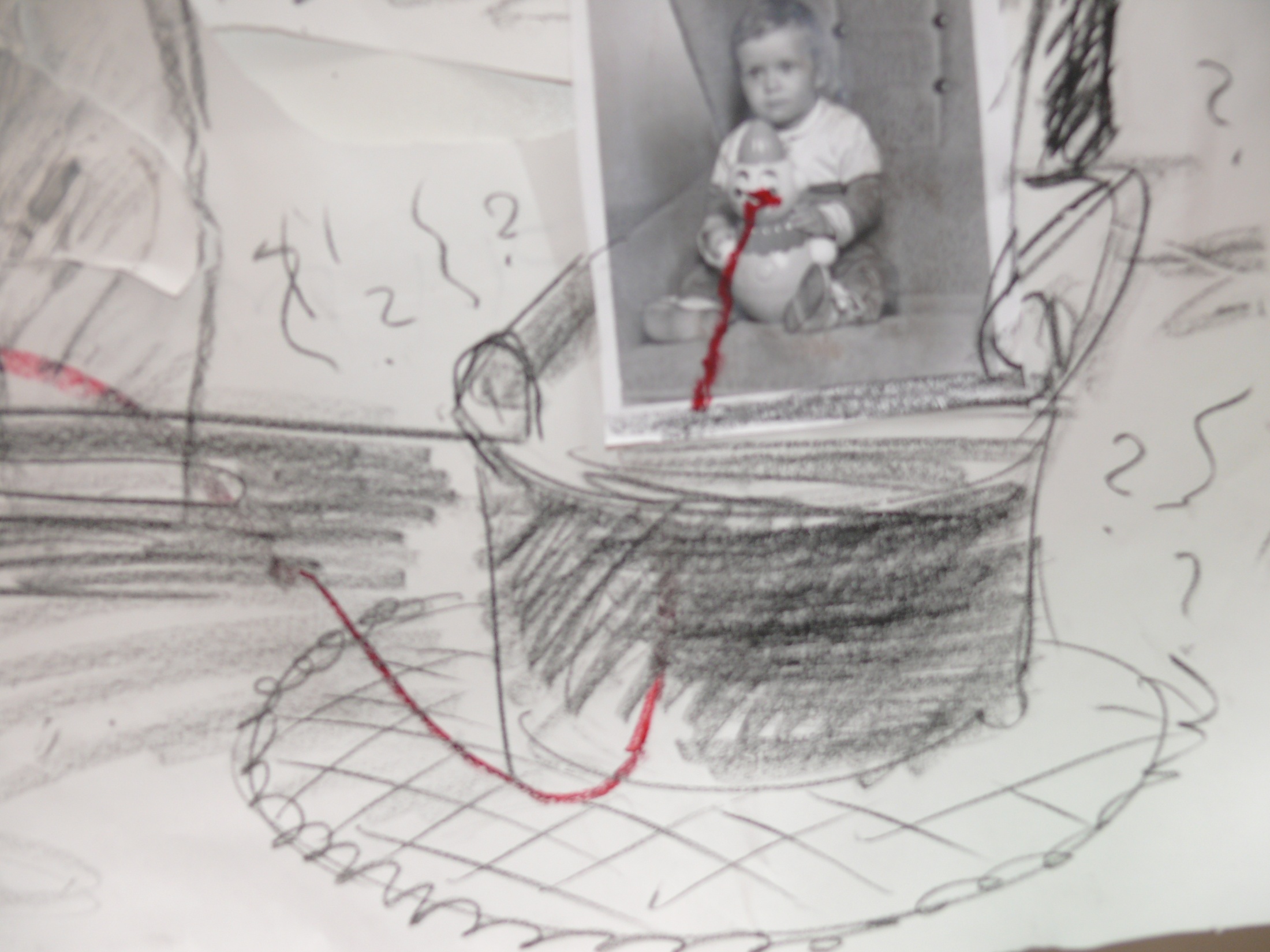 Základem Zhořovy „školy výtvarného myšlení“ a později „kurzů akční
tvorby“ byly praktické výtvarné etudy, v nichž se účastníci dozvídali 
o aktuálních tendencích i umělcích nikoli formou teoretického výkladu, 
ale přímým uskutečněním určité varianty na postup, který používal některý umělec. 
Radek Horáček
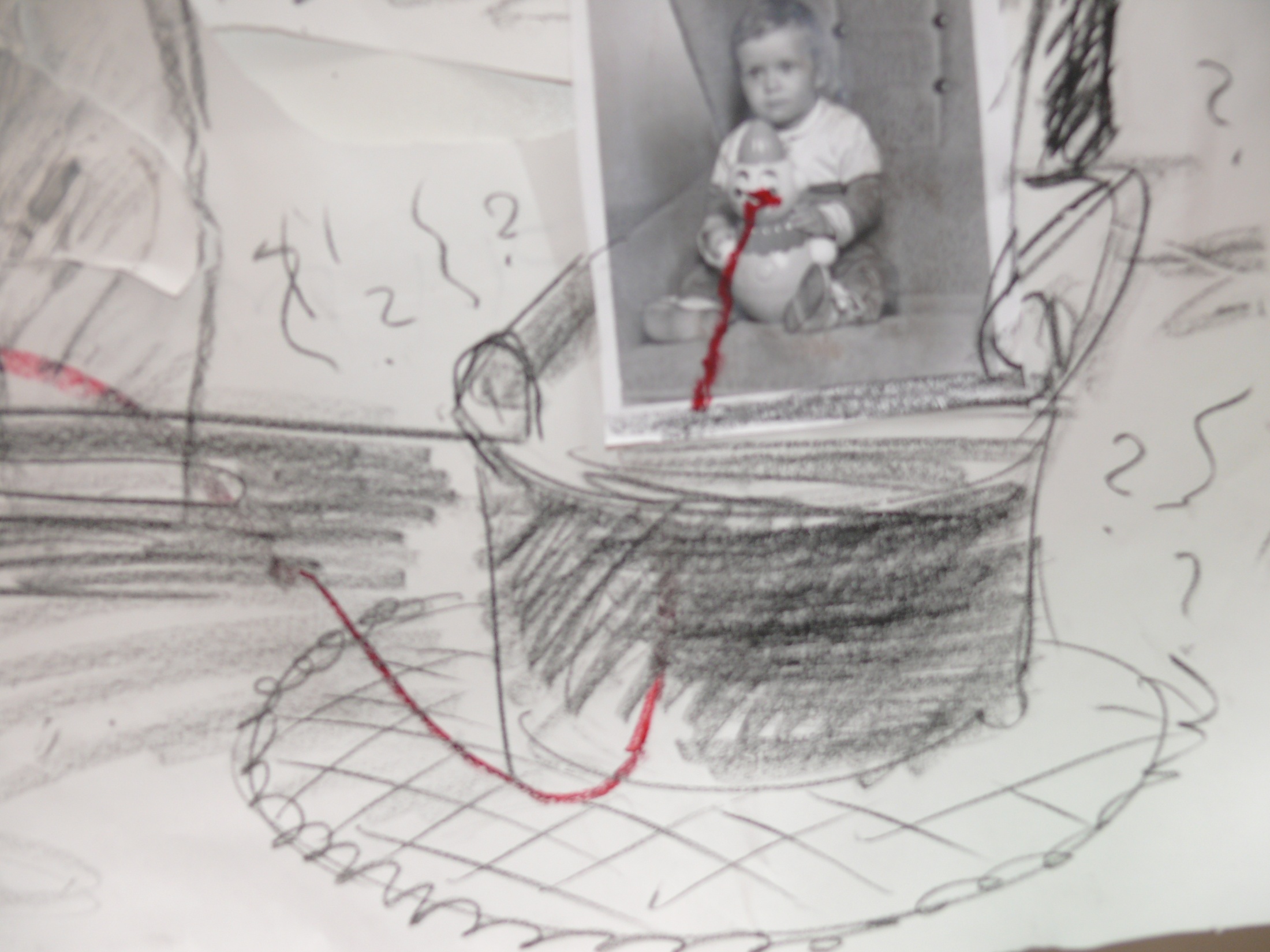 Každá interpretace se totiž vrací k autorovi a pokouší se alespoň rekonstruovat jeho
osobnost. Dnes se důraz na roli umělce vyhrotil nepochybně i proto, že smyslovou
citlivost umíme vypěstovat  i řemeslné mistrovství se stává majetkem mnohých.
Volání po takto pochopené dokonalosti nemá valný smysl, pokud se nepokusíme 
o poznání autorova příběhu, i když jej zachytíme v podobě fragmentárních signálů, 
vycházejících z pohybu a proměn lidského bytí. 
Igor Zhoř
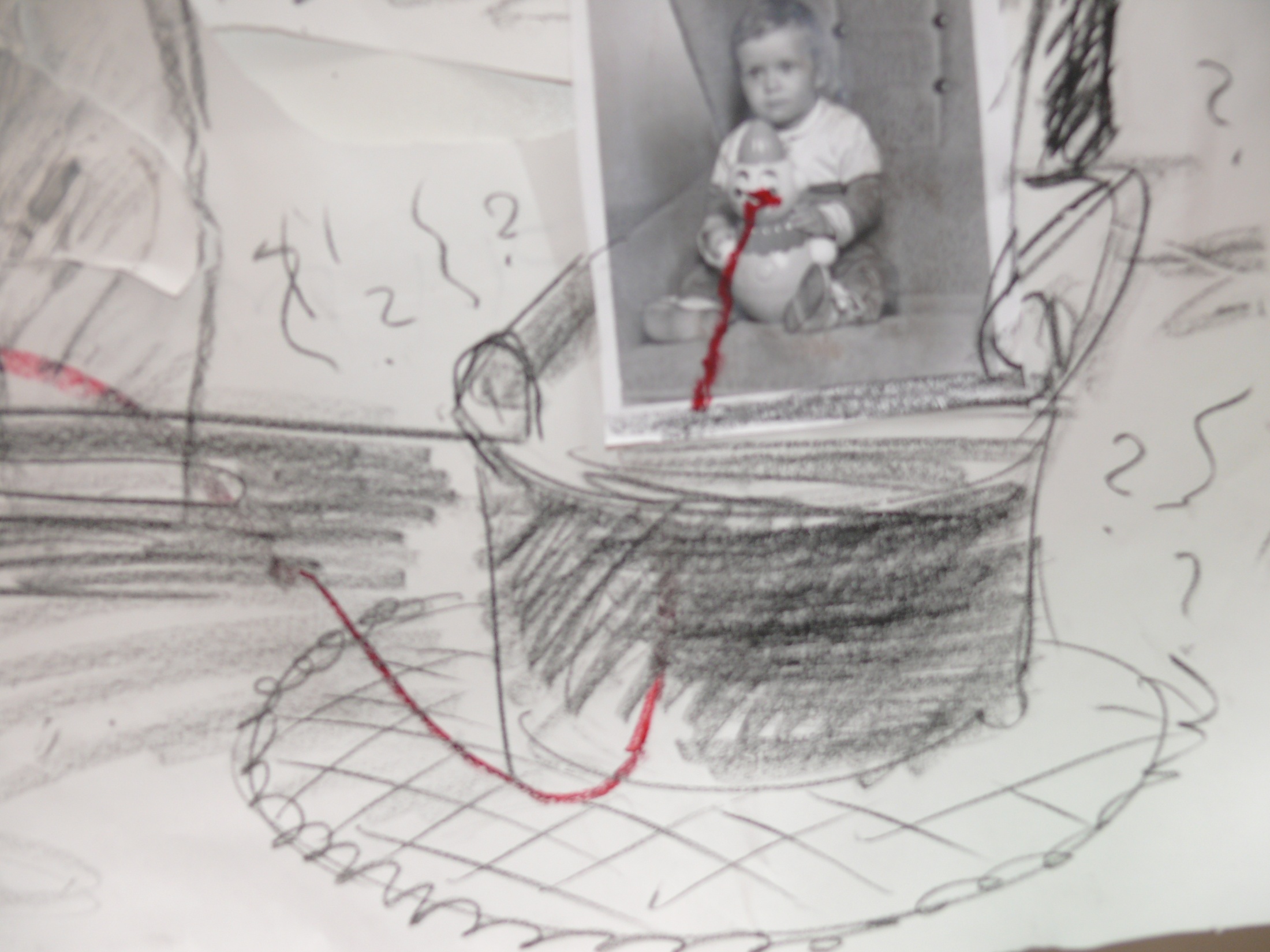 V umění jako v životě se vše řeší volbou: vstupování do jedněch vztahů je současně vydělováním ze vztahů jiných, s každým přitakáním je vyslovováno i nějaké proti. Na rozdíl od tolerantní otevřenosti soudobé teorie umění a umělecké kritiky, může být umělcova volba vždy jen úzká a rigorózní: jeho postoje musí být rázné a jednoznačné. Není nemístné, dožaduje-li se umělec, aby jeho dílo bylo citlivě interpretováno,
Je však zcestné, nabízí-li je k posouzení izolovaně a mimo kontext vlastního životního příběhu. 
Igor  Zhoř
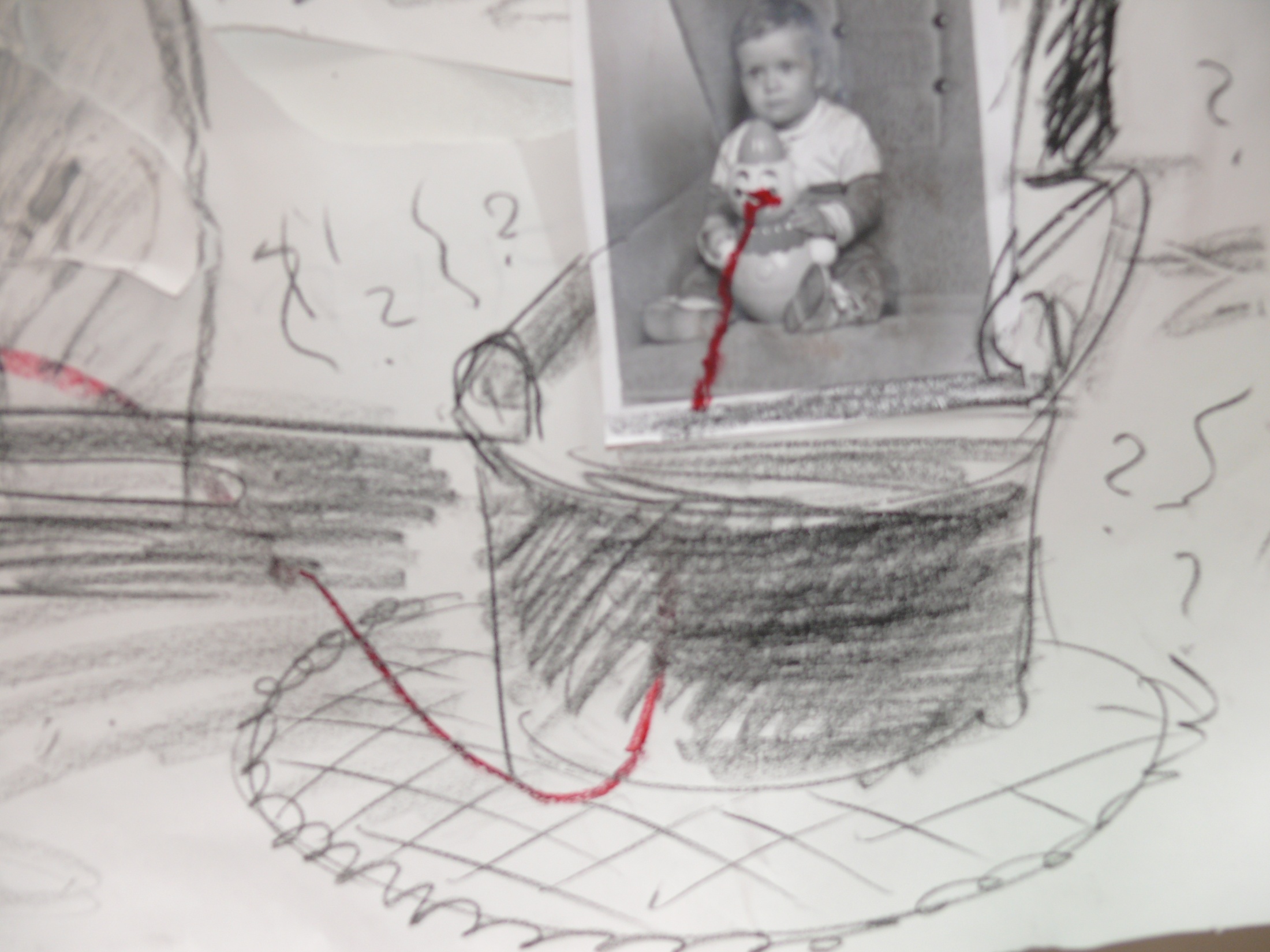 Hodnoty umění odpovídají především významu a ceně autorových postojů,
ovšemže především duchovních. Z nich pramení umělcovo právo stavět se 
před dílo a tímto „postojem“ interpretovat jeho významy. 
Vše ostatní, včetně povrchových struktur jednotlivých artefaktů, je pouze
Jejich druhotným doprovodem. 
Igor Zhoř
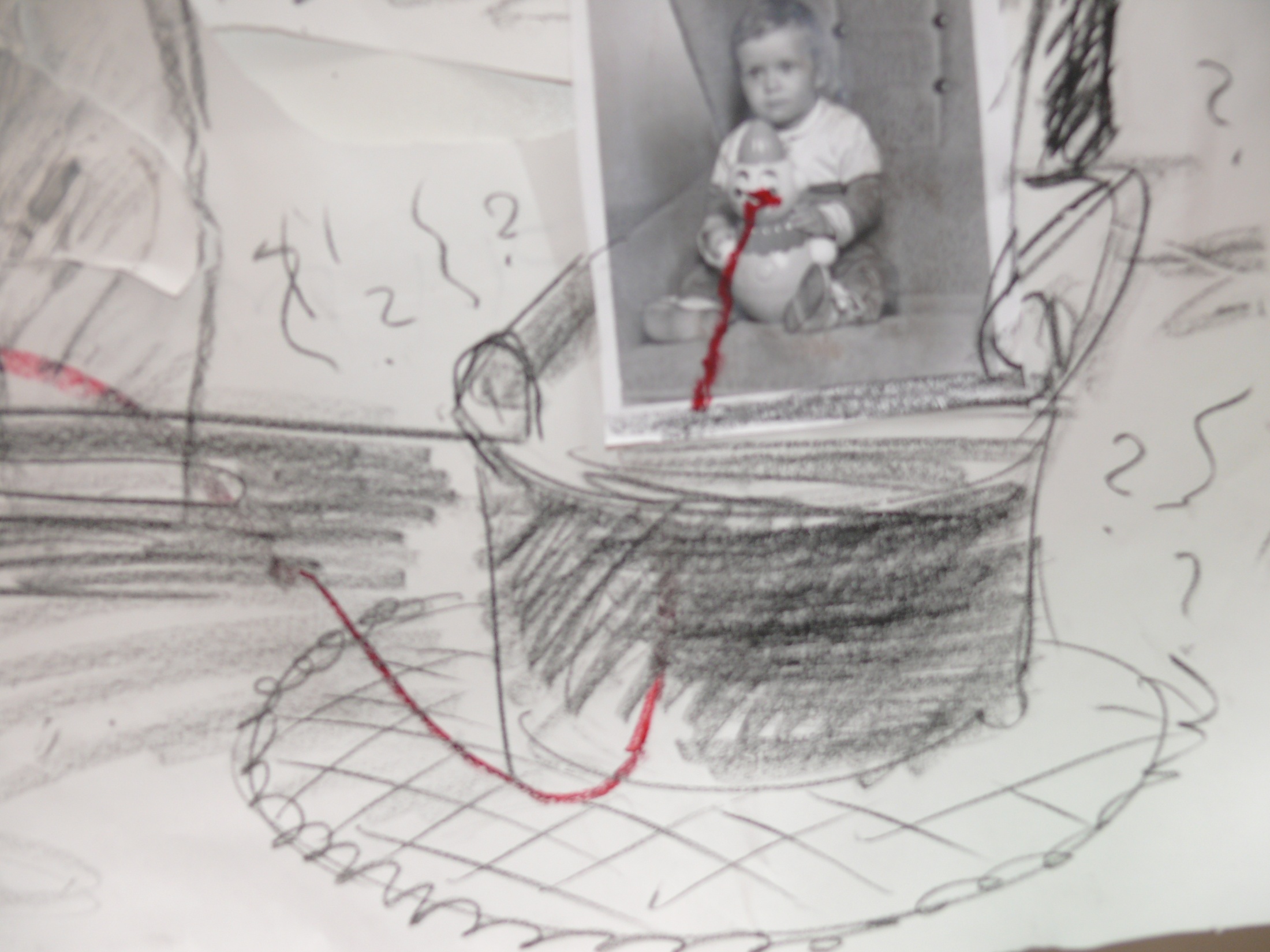 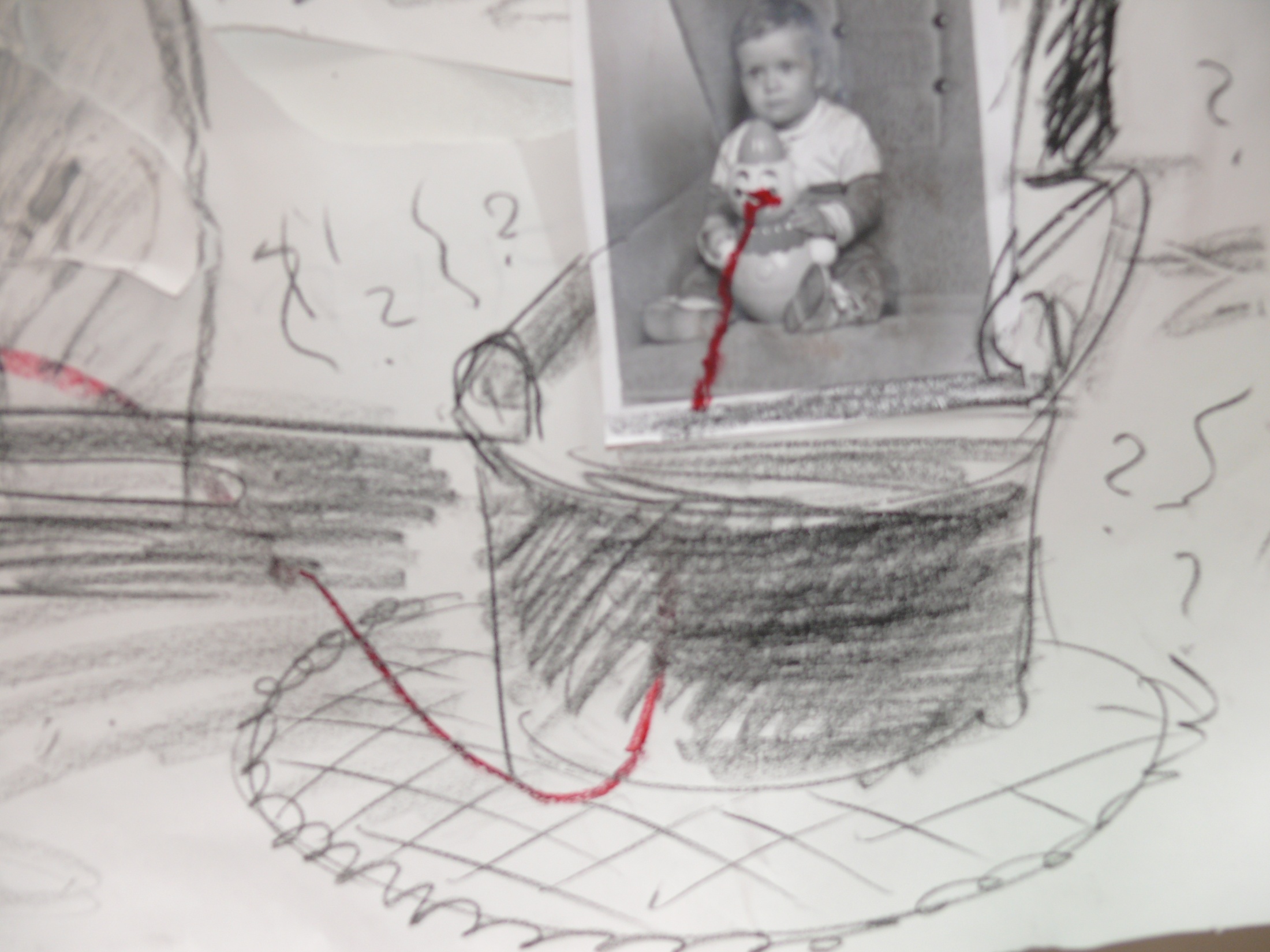 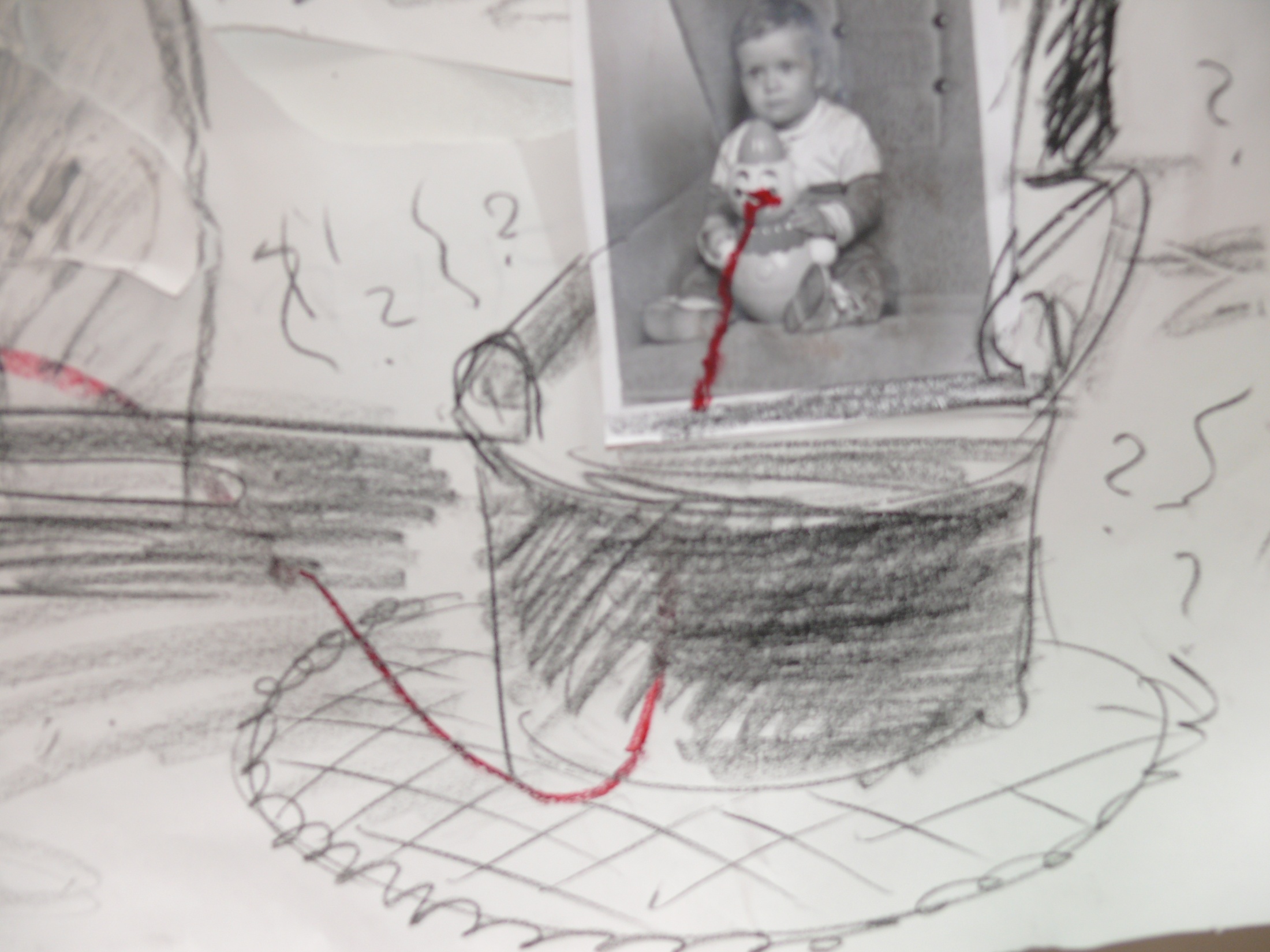 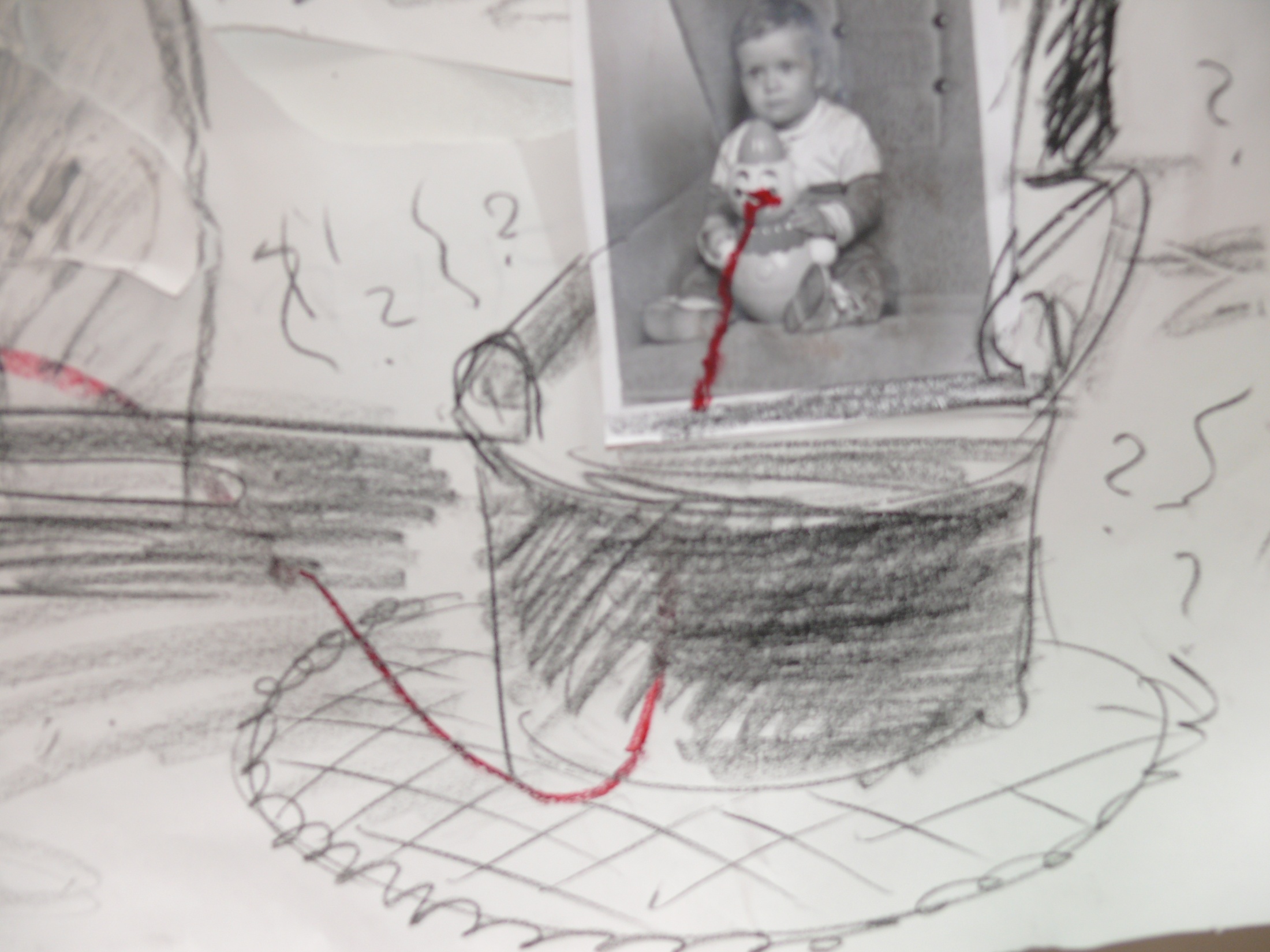 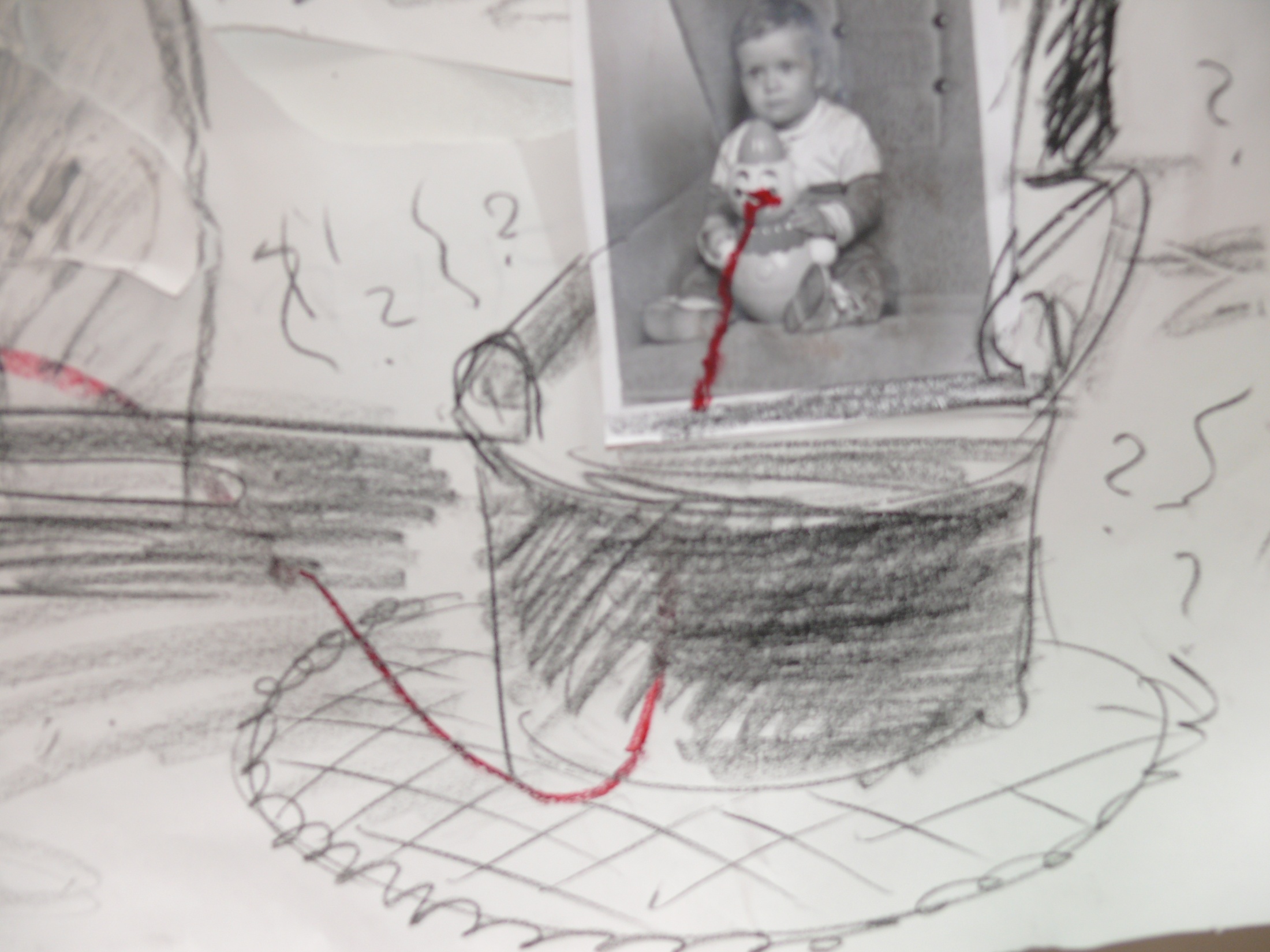 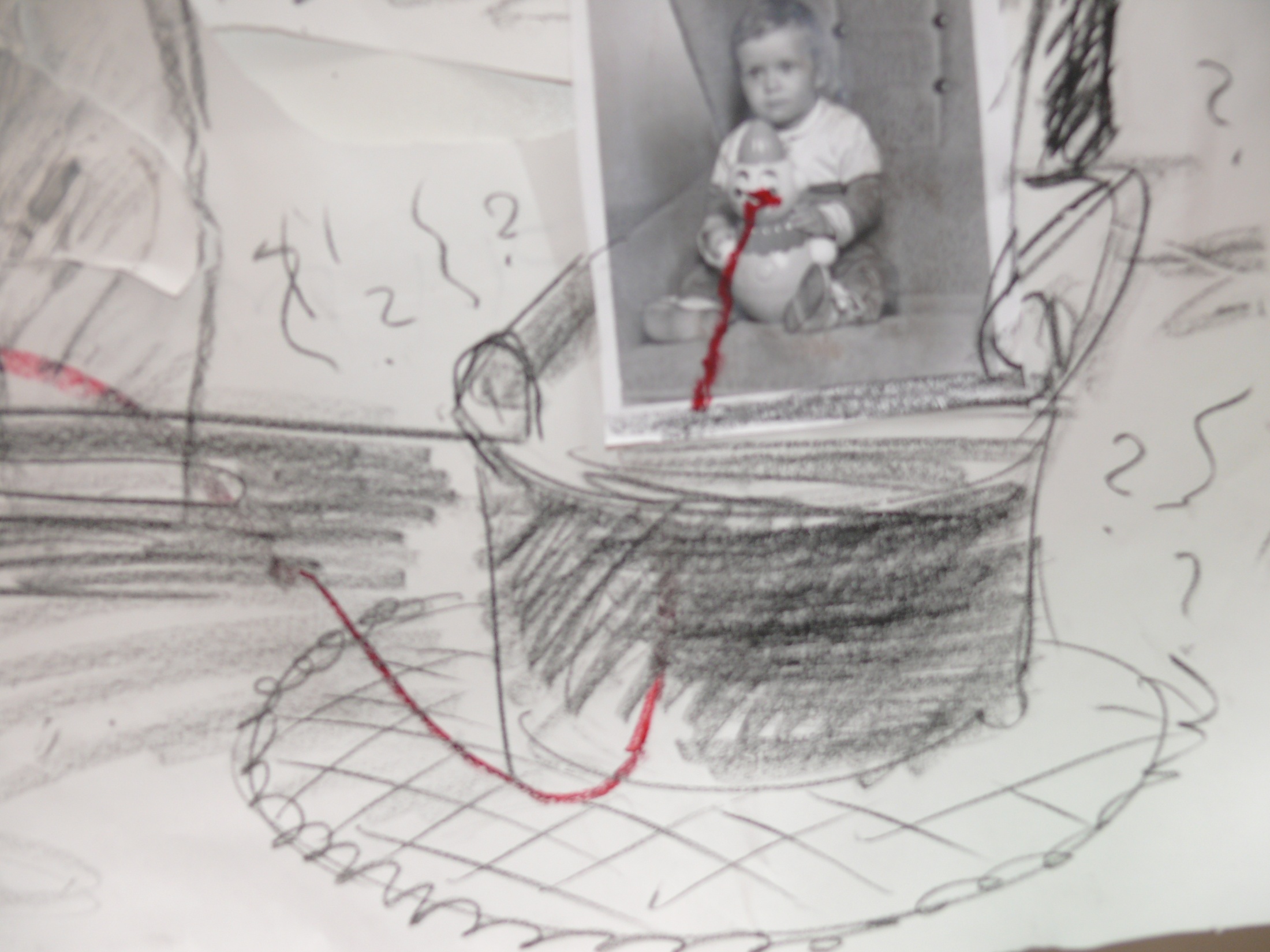